Президентская Программа подготовки управленческих кадров для организаций народного хозяйства РФ  разработка проекта выведения на рынок товара под собственной торговой маркой  ГРАФИЧЕСКАЯ ЧАСТЬ(демонстрационная часть)К АТТЕСТАЦИОННОЙ РАБОТЕ  Разработал слушатель 		 Липовка О.А. Наименование программы «Менеджмент» Руководитель аттестационной работы: старший преподаватель  Лазарева Л.В.
Объект, цель и задачи исследования
Цель исследования
Задачи исследования
Объект исследования
Дать характеристику организации
Провести экспресс анализ деятельности организации
Провести организационно управленческий анализ
Разработать управленческие решения по выводу на рынок товара под собственной торговой маркой
Разработка проекта вывода на рынок товара под собственной торговой маркой
Сеть магазинов нижнего белья и домашней одежды НЕЖНОЕ БЕЛЬЕ (ИП Липовка О.А.)
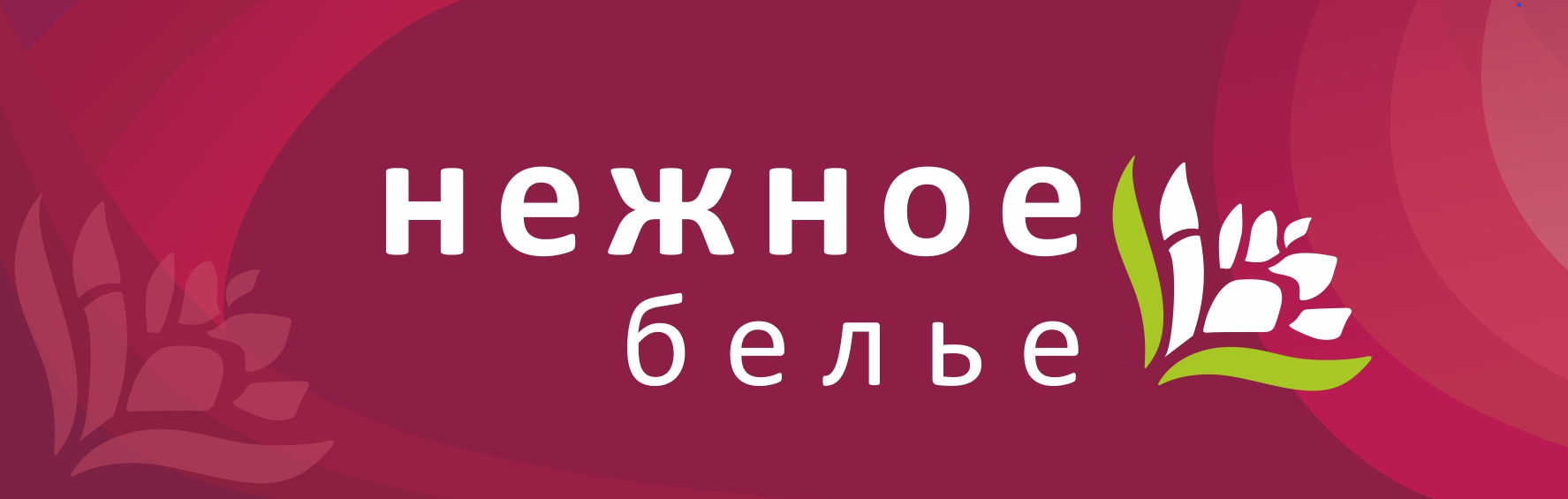 Слайд 1
Основные экономические показатели, комплексно характеризующие финансово-хозяйственную деятельность организации по основному виду деятельности
Слайд 2
Организационная Структура организации ИП Липовки О.А.
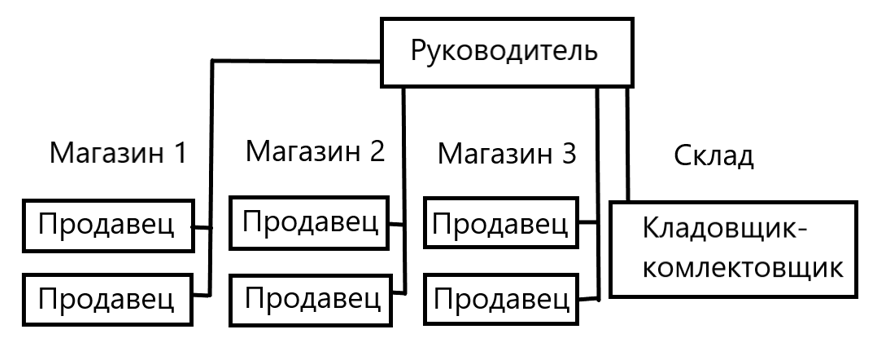 Слайд 3
Анализ пяти сил конкуренции по Портеру
Слайд 4
Выбор стратегииматрица «Товар-Рынок»
Слайд 5
Комплекс маркетинга 4Р
Слайд 6
План организационных-экономических мероприятий  на 2023-2024 годы
Слайд 7
отПоток реальных денег от реализации инвестиционного проекта, тыс.р  реализации инвестиционного проекта, тыс.р
Слайд 8
Показатели эффективности проекта
Выводы:
Показатели эффективности проекта
Показатели экономической эффективности проектных мероприятий свидетельствуют о его рентабельности и ликвидности
Слайд 9